LONDEN
07/06/2013 – 14/06/2013
Heenreis
Met de Eurostar van Calais – Londen
Hotel
Hotel Travelodge Kings Cross Royal Scot
Verplaatsingen binnen Londen
Metro
Bus
Tram
….
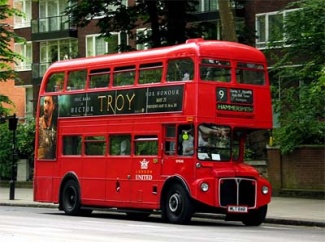 Met Londen Travelcard
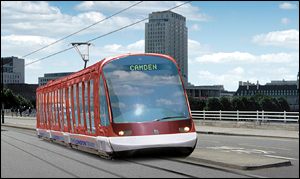 Activiteiten
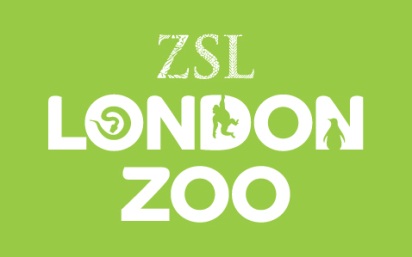 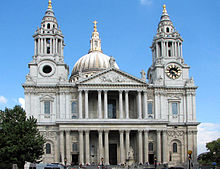 Madam Tussaud
St Paul’s Cathedral
Tower Bridge
Tower of London
London Zoo
Musical: Charlie and the Chocolate Factory
Buckingham Place
…
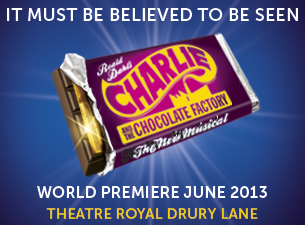 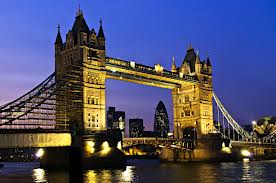 Terugreis
Met de Eurostar van Londen - Calais